Unit 9
Have you ever been to a museum?
R  八年级下册
第2课时
WWW.PPT818.COM
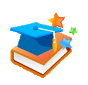 Lead-in
Where is the most interesting place you have been to? Share your experience with others.
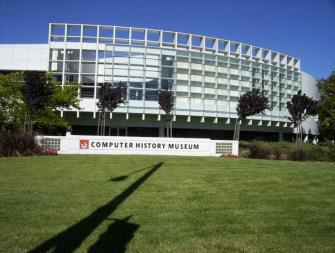 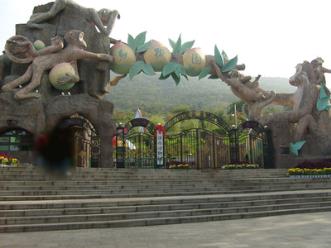 computer museum
zoo
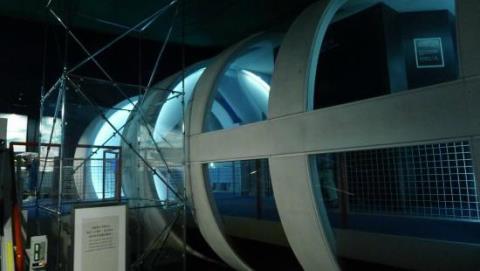 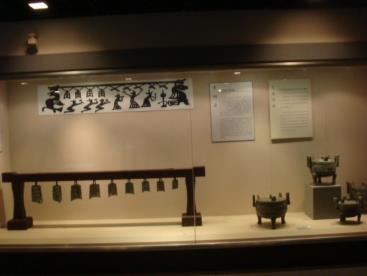 space museum
history museum
Three students talk about the most interesting
museums they have ever been to. Read the 
magazine article and answer the questions.
3a
1. Which three museums do the students talk about?
They talk about the American Computer Museum, 
the International Museum of Toilets, and the 
Hangzhou National Tea Museum.
2. What do you think is the most interesting thing about 
    each museum?
1) the American Computer Museum— the special  
    computer that can play chess even better than humans.
2) the International Museum of Toilets— many different 
    kinds of toilets.
3) the Hangzhou National Tea Museum—the tea art 
    performances.
Ken：The most interesting museum 
I’ve ever been to is the American 
Computer Museum. They have 
information about different computers
and who invented them. The old 
computers were much bigger. It’s
unbelievable that technology has progressed in such a rapid way! I’ve also learned that there was a special computer. It could play chess even better than humans. I wonder how much more computers will be able to do in the future.
information与介词about连用，表示“关于……的信息”
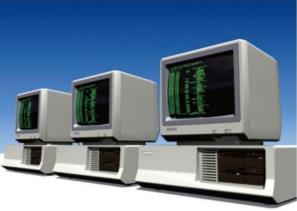 information (uc.n.) 意为“信息”，指通过各种途径获得的任何关于某人或某物的信息。
一条信息：a piece of information
以如此快的方式
定语从句修饰more
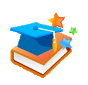 Language points
1. It’s unbelievable that technology has progressed in such a rapid way!
（1）unbelievable: (adj.) 难以置信的；不真实的。
          反义词：believable（可信的）
拓展：believe （v.）相信；认为。
I / We believe 后接that 引导的从句需注意否定转移。
（2）progress: ( v.& n.) 进步；进展。
     固定搭配： make progress    取得进步，取得进展
     例: 如果你想进步，你就得更加努力学习。
            If you want to make progress, you must work hard.
                         make progress in …  在……方面取得进步 。
     例: 老师希望我能在科学方面取得进步。
            The teacher hopes that I can make progress in 
      science.
（3）such : (adj.) 这样的，这种，用来修饰名词（名词前可带形容词，也可不带）。
    如果修饰可数名词单数，其后面需加不定冠词 a / an。 
例：我们对这样的事情感兴趣。
        We are interested in such things.
辨析：such 与 so
（4）rapid : (adj.) ，迅速的；快速的。副词形式为rapidly。
    辨析 rapid、quick 与 fast
快的，一般指物体的运动速度快，常用来形容交通工具跑得快，钟表走得快，人的速度快等。
迅速的，快的；强调行动敏捷，反应迅速。
快的，指动作本身，意义比quick强。表速度之快往往可与fast通用，但它多指运动本身。
Amy：I’ve recently been to a very 
unusual museum in India，the 
International Museum of Toilets. I 
just couldn’t believe my eyes when I 
saw so many different kinds of toilets
there. The museum teaches people about the history and development of toilets. It also encourages governments and social groups to think about ways to improve toilets in the future.
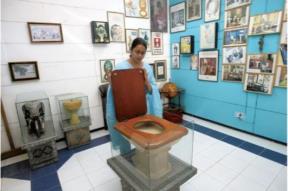 encourage 及物动词，鼓励。
encourage sb. to do sth. 
鼓励某人去做某事
Linlin：Last year I went to the                           
                                       Hangzhou National Tea Museum.
                                       It’s a relaxing and peaceful place  
                                       near a lake. The tea art perfor- 
                                       mances show how to make a perfect cup of tea with beautiful tea sets. Watching the tea preparation is just as enjoyable as drinking the tea itself.
I’ve finally realized why my grandpa loves drinking tea and collecting tea sets.
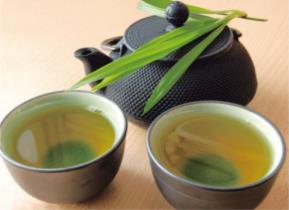 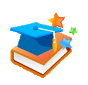 Language points
1. The tea art performances show how to make a perfect cup of tea with beautiful tea sets.     
茶艺表演展示了如何用漂亮的茶具沏出一杯完美的茶。
how to make a perfect cup of tea是“疑问词+动词不定式”结构，作动词show的宾语。
疑问代词what，who，which
接动词不定式
疑问副词where，when，how
此结构的动词不定式短语可在句中作主语、宾语、表语等成分。
例：如何拯救我们的家园对我们来说是一个重大的问题。
        How to save our homeland is a big problem for us.
2. Watching the tea preparation is just as enjoyable as drinking the tea itself.      观看沏茶的过程就和喝茶本身一样令人愉快。
动名词短语watching the tea preparation在句中作主语。
       动名词（短语）作主语时，谓语动词常用第三人称单数形式。（由and连接的两个或两个以上的动名词（短语）作主语时，谓语动词则用复数形式。）
Read the article again and answer the following questions.
3b
1. What does Ken say about the American Computer 
    Museum?
2. What can we learn at the International Museum of 
    Toilets?
3. Why is the Hangzhou National Tea Museum a nice 
    place to enjoy tea?
1. What does Ken say about the American Computer   
    Museum?
Key says that : (a) it is the most interesting museum he has ever been to; (b) it has information about different computers and who invented them, and (c) he learned that there was a special computer that plays chess better than humans.
2. What can we learn at the International Museum of 
    Toilets?
We can learn about the history and development of 
    toilets.
3. Why is the Hangzhou National Tea Museum a nice 
    place to enjoy tea?
It is a nice place to enjoy tea because it is located in a 
    relaxing and peaceful place near a lake. Watching tea 
    art performances is also enjoyable.
3c
Which of the underlined words in the passage have the following meanings?
make (something) better
peaceful
improve
quite
become better
made
invented
progressed
uncommon
quick
rapid
unusual
Grammar Focus
现在完成时（Ⅱ）
1.现在完成时表示经历的用法
现在完成时常用have been to（去过），ever（曾经），never（从没）等表示经历。
have / has been to：表示去过某地，可以与never, ever, just, once等连用。
例：Mr. Smith has ever been to China three times.
       史密斯先生曾去过中国三次。
ever：常用于现在完成时的一般疑问句中，放在主语之后，过去分词之前。
例：Have you ever visited the Palace Museum? 
       你曾参观过故宫博物馆吗？
never：表示否定，用在助动词have / has之后，过去分词之前。表示否定的简短回答可以用neither。
例：I have never been to Hong Kong.
        我从来没去过香港。
2.have/ has been to与have / has gone to的用法区别
意为“去过某地”，表示去过某地，现在已经回来了，通常与表示次数的状语连用，如twice，several times，ever，never等
意为“去了某地”，表示到某地去了，强调说话时去某地的人不在场（可能在途中，也可能已到达）。
She __________ Europe twice. 
He __________ England.
（已经回来了）
has been to
（现在不在这里）
has gone to
注意：若have/ has been to或have / has gone to后接副词，则省略to。
He has been abroad many times.他多次出国。
He has gone home.他回家去了。
4a
Put the correct forms of the verbs in the blanks.
1. A: Do you want _________ (come) to the space museum?
    B: No, I’ve already ______ (be) there three times.
2. A: Have you ______ (see) the robots at the science 
         museum?
    B: Yes, I ______ (go) there last weekend.
to come
been
seen
went
spend
3. A: Let’s ______ (spend) the day at the zoo.
B: Well, I’ve already _____ (be) there a couple of times,  but I’m happy ______ (go) again.
4. A: How about _______ (go) to the art museum? There  are some special German paintings there right now.
B: Sure. When do you want ______ (go)? 
5. A: Have you ever ________ (visit) the history museum?
B: No, I’ve never _____ (be) there.
been
to go
going
to go
visited
been
Fill in the blanks with the correct forms of the verbs in brackets.
4b
Most of us __________ (see) Mickey Mouse, Donald Duck and other famous Disney characters in cartoons before. But have you ever ______ (be) to Disneyland? Disneyland ______ (be) an amusement park with a special theme — Disney characters and movies. There ______ (be) many exciting rides, lovely restaurants and
have seen
been
is
are
fantastic gift shops there. You can also ______ (see) the Disney characters walking around the park. And have you ever _______ (hear) of a Disney Cruise? This _____ (be) a boat ride with a Disney theme. You can ______ (take) a ride on the boat for several days and eat and sleep on it. On the boat, you can ______ (shop) and have Disney parties before you ______ (arrive) at the Disney island.
see
heard
is
take
shop
arrive
Answer the survey questions and then ask your partner.
4c
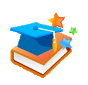 Exercise
1.— I’m sorry to keep you waiting.
   —Oh, not at all. I just ____ here.
   A. have been    B. had been    C. was     D. am
2. She encouraged him ____ to her.
   A. talk      B. talks     C. talking      D. to talk
3. My mother often encourages me ____ English as much 
    as possible.
   A. speak    B. speaks    C. speaking      D. to speak
A
D
D
4. The suitcase looks too heavy for the lady to carry. Let’s go to help her, ______?
A. will you     B. won’t you   C. shall we      D. do we
5.As we all have grown up, we should learn to look after  _____.
A. ourselves      B. us     C. myself      D. we
6. _____ you ever _____ to Africa?
A. Have; gone   B. Have; been   C. Do; go   D. Were; going
C
A
B
7. The teachers encouraged many students __________
    (take) part in the sports meeting.
8. It’s ___________ (believable) that he can finish the  
    work in such a short time!
9. Few people _______ (know) him, did they?
10. It’s _____ _____ nice day today!
to take
unbelievable
knew
such      a